Book of theTWELVE
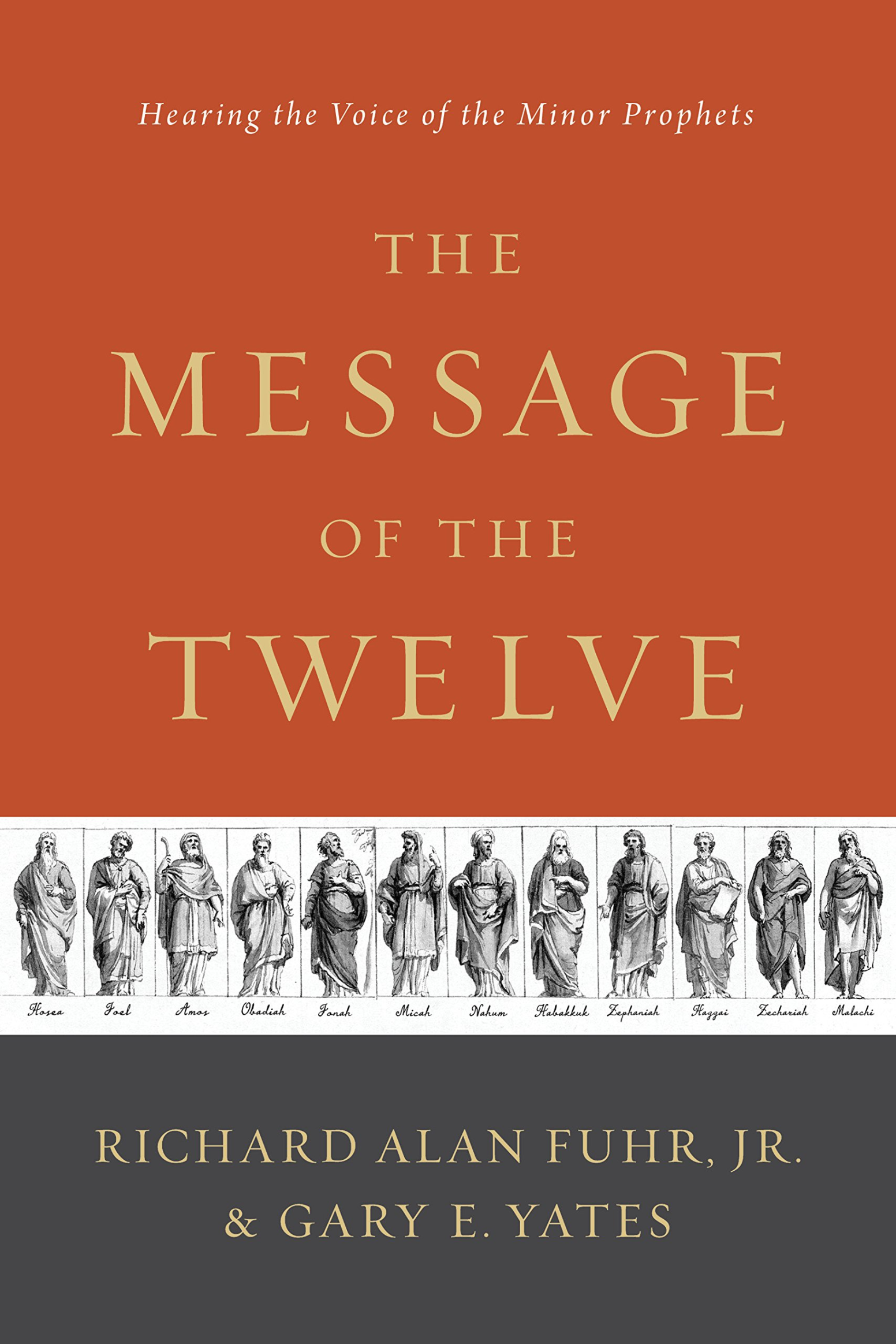 HOSEA – Unfaithful wife and God’s loveJOEL – plague of locusts and judgmentAMOS – fat cows, selfish livingOBADIAH – the sin of inaction of Edom not helpingJONAH – a great fish and revival in NinevehMICAH – act justly, love mercy, walk humblyNAHUM – the fall of NinevahHABAKKUK – God’s master planZEPHANIAH – apathy is wrongHAGGAI – get to workZECHARIAH – don’t give upMALACHI – don’t rob
MALACHI
STOP ALL THE ROBBING
1
DON’T ROB YOURSELF
“I have always loved you,” says the Lord.
But you retort, “Really? How have you loved us?”



Malachi 1:2
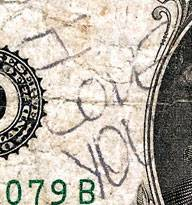 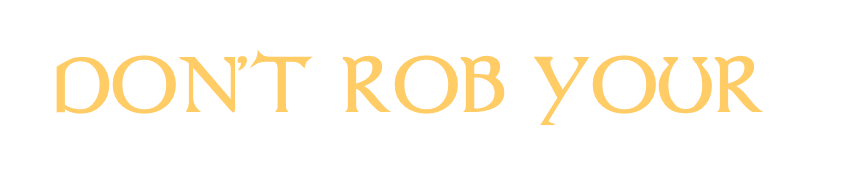 MARRIAGE
2
“So guard your heart; 
do not be unfaithful to your wife.”


Malachi 2:16
Honeymoon Stage
 Despair Stage Deeper Love Stage
Honeymoon Stage
 Despair Stage Deeper Love Stage          open up … give up ... look up
“My wife and I would never divorce because my wife and I are committed to things far more important than ourselves.”

-Billy Graham
3
DON’T ROB GOD
““Should people cheat God? Yet you have cheated me!“ But you ask, ‘What do you mean? When did we ever cheat you?’
“You have cheated me of the tithes and offerings due to me.”

Malachi 3:8
“What sorrow awaits you teachers of religious law and you Pharisees. Hypocrites! For you are careful to tithe even the tiniest income from your herb gardens, but you ignore the more important aspects of the law—justice, mercy, and faith. You should tithe, yes, but do not neglect the more important things.”

Matthew 23:23
Ten percent
10%
Bring all the tithes into the storehouse so there will be enough food in my Temple. If you do,” says the Lord of Heaven’s Armies, “I will open the windows of heaven for you. I will pour out a blessing so great you won’t have enough room to take it in! Try it! Put me to the test!

Malachi 3:10
4
DON’T ROB YOUR KIDS
“Look, I am sending you the prophet Elijah before the great and dreadful day of the Lord arrives.  His preaching will turn the hearts of fathers to their children, and the hearts of children to their fathers. Otherwise I will come and strike the land with a curse.”

Malachi 4:5
For before John came, all the prophets and the law of Moses looked forward to this present time. And if you are willing to accept what I say, he is Elijah, the one the prophets said would come. Anyone with ears to hear should listen and understand


Matthew 11:13-15
-Every kid needs a home, not a house to grow up in
-Wives: put your husbands needs first before your kids.

-Husbands: put your marriage ahead of all else
I will take God seriously by…Live a God-honoring LifeTithe to the LordStrengthen my Marriage Give time to your kids